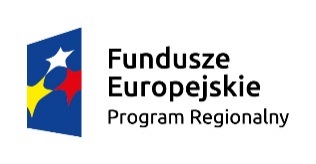 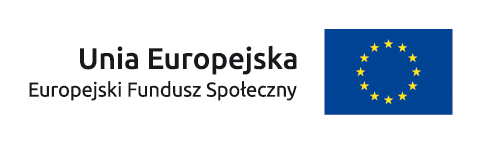 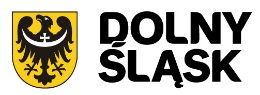 Dostęp do wysokiej jakości usług społecznych
RPO WD 2014-2020
Wrocław, 23 marzec 2017 r.
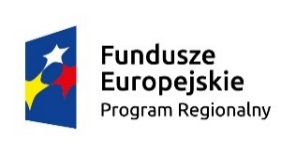 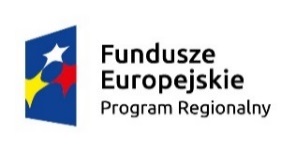 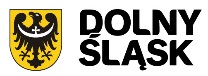 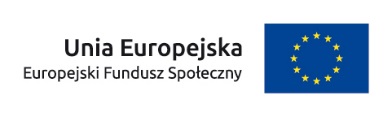 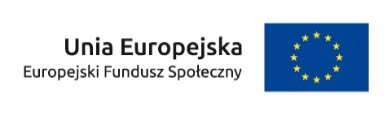 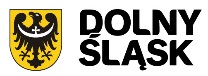 Konkursy przeprowadzane w ramach:
Regionalnego Programu Operacyjnego Województwa Dolnośląskiego 2014-2020
Oś priorytetowa 9 Włączenie społeczne
Działanie 9.2 Dostęp do wysokiej jakości usług społecznych
 Poddziałanie 9.2.2 Dostęp do wysokiej jakości usług społecznych – ZIT WrOF
Konkurs nr RPDS.09.02.02-IP.02-02-233/17
na projekty na rzecz wsparcia rodziny (typ B1)
na projekty na rzecz wsparcia pieczy zastępczej (typ B2)

 Poddziałanie 9.2.3 Dostęp do wysokiej jakości usług społecznych – ZIT AJ
Konkurs nr RPDS.09.02.03-IP.02-02-234/17
- na projekty na rzecz wsparcia pieczy zastępczej (typ B2)

 Poddziałanie 9.2.4 Dostęp do wysokiej jakości usług społecznych – ZIT AW
Konkurs nr RPDS.09.02.04-IP.02-02-235/17
- na projekty na rzecz wsparcia pieczy zastępczej (typ B2)
2
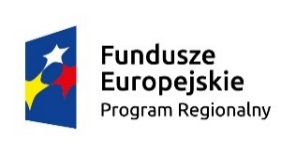 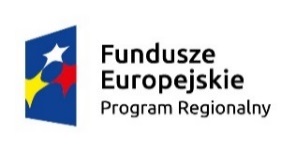 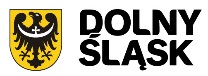 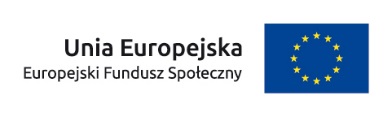 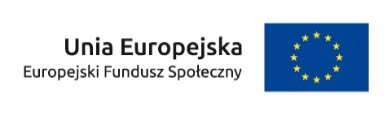 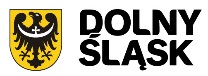 Ogólne informacje dotyczące konkursów
3
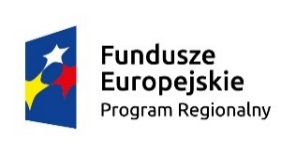 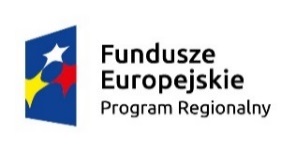 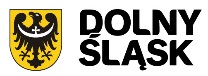 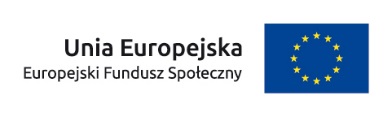 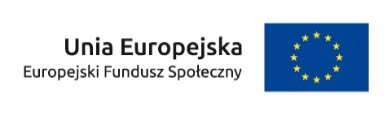 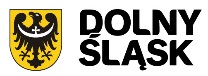 Kwota środków europejskich przeznaczona na dofinansowanie projektów w ramach konkursu nr 
RPDS.09.02.02-IP.02-02-233/17
2 157 400 PLN (500 000 EUR) 
dla ZIT WrOF
(co stanowi maksymalny dopuszczalny poziom dofinansowania UE)
Wsparcie w ramach konkursu adresowane jest do obszarów Dolnego Śląska, które są objęte mechanizmem ZIT WrOF.
4
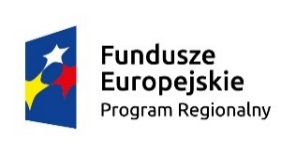 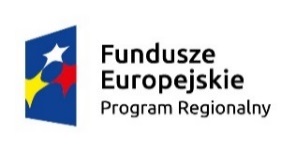 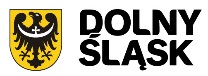 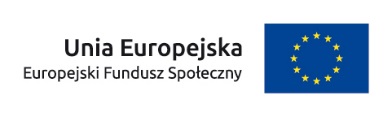 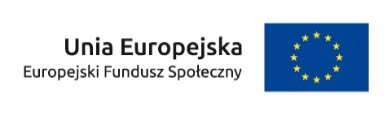 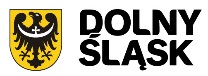 Wsparcie w ramach konkursu adresowane jest do obszarów Dolnego Śląska, które są objęte mechanizmem ZIT WrOF, tj.:
Gmina Czernica, 
Gmina Kobierzyce, 
Gmina Miękinia,
Gmina Oleśnica, 
Gmina Wisznia Mała, 
Gmina Żórawina, 
Gmina Oborniki Śląskie.
Wsparciem w ramach ZIT WROF objęty jest w całości powiat Miasto Wrocław.
Gmina Wrocław,
 Gmina Jelcz-Laskowice,
Miasto i Gmina Kąty, Wrocławskie, 
Gmina Siechnice, 
Gmina Trzebnica, 
Miasto i Gmina Sobótka, 
Miasto Oleśnica, 
Gmina Długołęka,
5
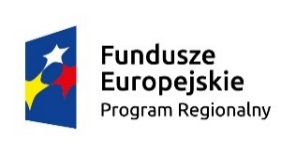 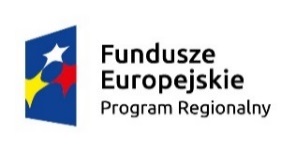 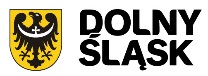 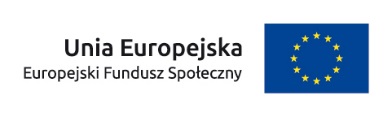 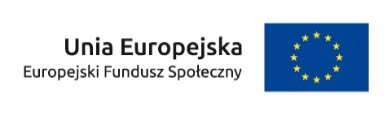 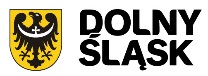 Kwota środków europejskich przeznaczona na dofinansowanie projektów w ramach konkursu nr 
RPDS.09.02.03-IP.02-02-234/17
1 410 784 PLN (326 964 EUR)
dla ZIT AJ
(co stanowi maksymalny dopuszczalny poziom dofinansowania UE)
Wsparcie w ramach konkursu adresowane jest do obszarów Dolnego Śląska, które są objęte mechanizmem ZIT AJ.
6
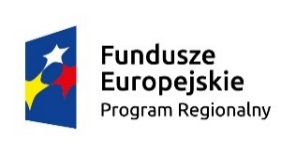 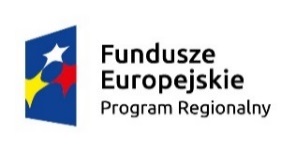 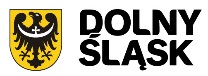 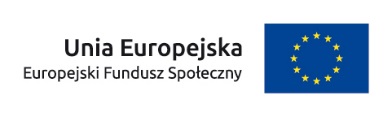 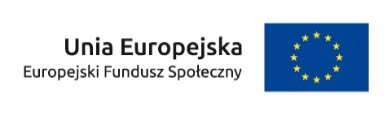 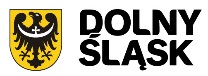 Wsparcie w ramach konkursu adresowane jest do obszarów Dolnego Śląska, które są objęte mechanizmem ZIT AJ, tj.:
Gmina i Miasto Gryfów Śląski, 
Gmina i Miasto Lubomierz, 
Miasto i Gmina Mirsk,
Miasto i Gmina Wleń,
Gmina Pielgrzymka,
Miasto i Gmina Świerzawa,
Miasto Wojcieszów,
Miasto Złotoryja.
Wsparciem w ramach ZIT AJ objęte są w całości powiaty: jeleniogórski, Jelenia Góra Miasto.
Miasto Jelenia Góra,
Gmina Janowice Wielkie,
Gmina Jeżów Sudecki, 
Miasto Karpacz, 
Miasto Kowary, 
Gmina Mysłakowice, 
Miasto Piechowice, 
Gmina Podgórzyn, 
Gmina Stara Kamienica, 
Miasto Szklarska Poręba,
7
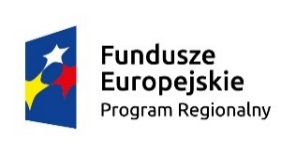 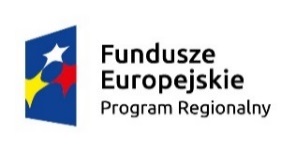 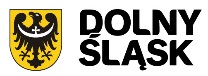 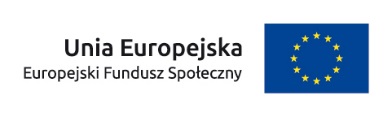 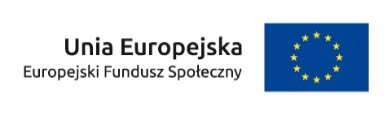 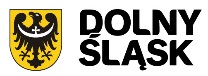 Kwota środków europejskich przeznaczona na dofinansowanie projektów w ramach konkursu nr 
RPDS.09.02.04-IP.02-02-235/17
3 135 073 PLN (726 586 EUR)
dla ZIT AW
(co stanowi maksymalny dopuszczalny poziom dofinansowania UE)
Wsparcie w ramach konkursu adresowane jest do obszarów Dolnego Śląska, które są objęte mechanizmem ZIT AW.
8
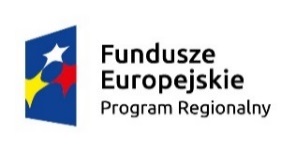 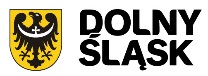 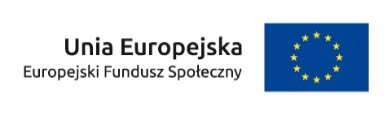 Maksymalny dopuszczalny poziom dofinansowania UE wydatków kwalifikowalnych na poziomie projektu wynosi 85%.
Maksymalny poziom dofinansowania całkowitego wydatków kwalifikowalnych na poziomie projektu wynosi 95%.
Minimalny udział wkładu własnego Beneficjenta w ramach konkursu wynosi 5% wydatków kwalifikowalnych projektu.
Minimalna wartość projektu dla typu operacji 9.2.B2. wynosi 50 000 PLN.
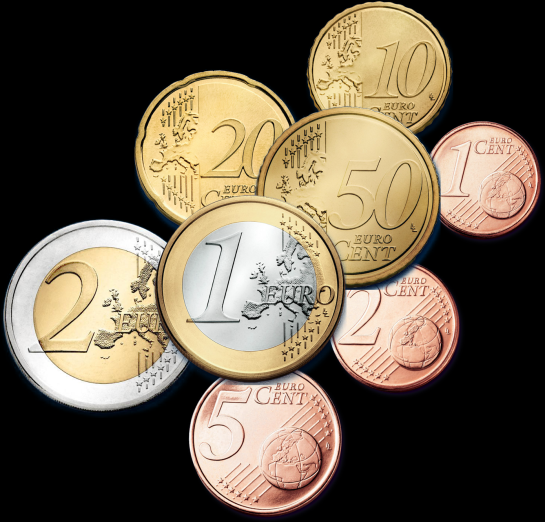 9
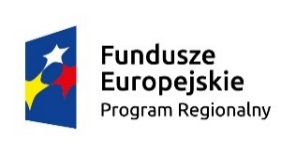 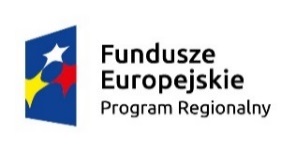 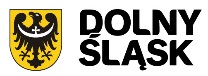 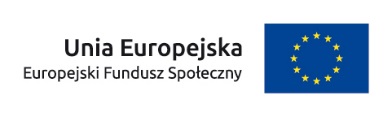 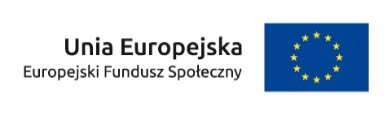 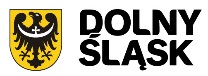 Kto może składać wnioski?
W ramach konkursu o dofinansowanie realizacji projektu mogą ubiegać się następujące  podmioty wyszczególnione w SZOOP RPO WD:
jednostki samorządu terytorialnego, ich związki i stowarzyszenia; 
jednostki organizacyjne j.s.t.; 
jednostki organizacyjne pomocy społecznej; 
organizacje pozarządowe; 
podmioty ekonomii społecznej oraz przedsiębiorstwa społeczne; 
podmioty prowadzące działalność w obszarze pomocy społecznej oraz systemu wspierania rodziny i pieczy zastępczej; 
kościoły, związki wyznaniowe oraz osoby prawne kościołów i związków wyznaniowych;
10
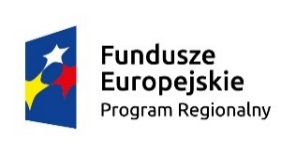 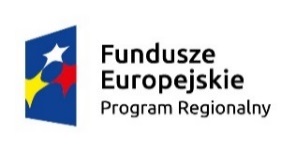 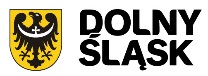 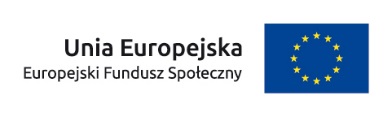 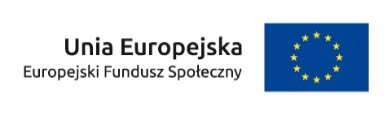 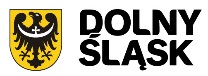 WNIOSKODAWCA – jak to zapisać we wniosku w przypadku jednostek organizacyjnych jst?
W części Wnioskodawca/Beneficjent należy wpisać nazwę Wnioskodawcy, tj. jednostki samorządu terytorialnego (np. Gminy, Powiatu), 
Dane Wnioskodawcy: dane jednostki samorządu terytorialnego, 
W pkt 2.11 Inne podmioty zaangażowane w realizację projektu należy zamieścić dane jednostki organizacyjnej, która będzie realizowała projekt (poprzez wybranie z listy rozwijanej po ich wcześniejszym uzupełnieniu w części Partnerzy /Inne podmioty), 
Osoba uprawniona do podejmowania decyzji wiążących w imieniu Wnioskodawcy – właściwej jednostki samorządu terytorialnego – może umocować kierownika jednostki organizacyjnej do podpisania wniosku na podstawie pełnomocnictwa/ upoważnienia/ uchwały właściwego organu (skan dokumentu należy wówczas dołączyć do elektronicznej wersji wniosku w części Załączniki oraz dołączyć kopię potwierdzoną za zgodność z oryginałem do papierowej wersji wniosku), 
Pieczęć Wnioskodawcy – pieczęć właściwej jednostki samorządu terytorialnego (np. Gminy, Powiatu).
11
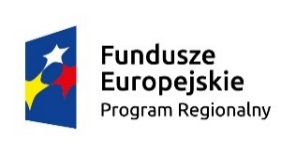 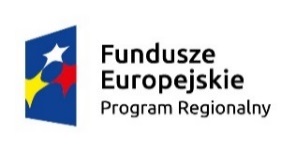 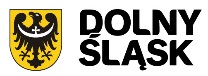 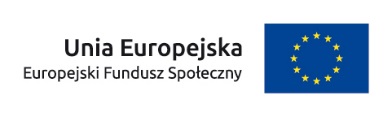 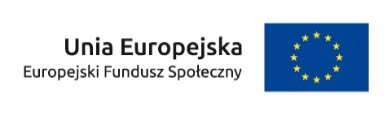 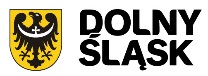 Grupa docelowa/ostateczni odbiorcy wsparcia
Zgodnie z SZOOP RPO WD grupa docelowa/ostateczni odbiorcy wsparcia to:
osoby zagrożone ubóstwem lub wykluczeniem społecznym, w tym osoby bezrobotne sprofilowane jako najbardziej oddalone od rynku pracy zgodnie z Ustawą o promocji zatrudnienia i instytucjach rynku pracy oraz osoby nieaktywne wymagające aktywizacji społeczno-zawodowej;
rodzina osób wykluczonych bądź zagrożonych ubóstwem lub wykluczeniem społecznym – jedynie jako element projektu właściwego;   
Dzieci z zinstytucjonalizowanej pieczy zastępczej; Przez tę grupę uczestników rozumie się dzieci przebywające w:
placówkach opiekuńczo – wychowawczych typu rodzinnego do 8 osób; 
placówkach opiekuńczo – wychowawczych typu socjalizacyjnego, interwencyjnego lub specjalistyczno-interwencyjnego do 14 osób;
osoby przygotowujące się i świadczące usługi na rzecz rodziny (tylko ZIT WrOF);
osoby przygotowujące się i świadczące usługi na rzecz pieczy zastępczej.
12
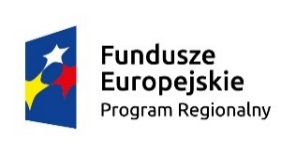 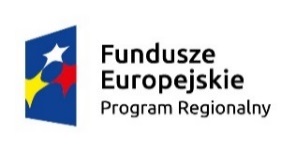 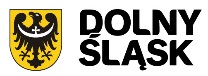 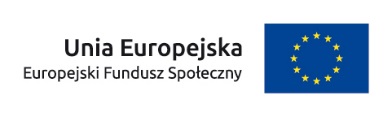 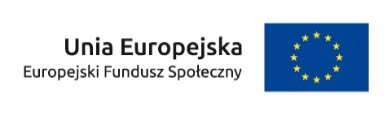 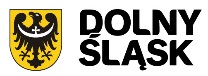 Osoby zagrożone wykluczeniem społecznym
osoby lub rodziny korzystające ze świadczeń pomocy społecznej zgodnie z ustawą z dnia 12 marca 2004 r. o pomocy społecznej lub kwalifikujące się do objęcia wsparciem przez pomoc społeczną, tj. spełniające co najmniej jeden z warunków określonych w art. 7 ustawy o pomocy społecznej, 
osoby o których mowa w art. 1 ust. 2 ustawy z dnia 13 czerwca 2003 r. o zatrudnieniu socjalnym,
osoby przebywające w pieczy zastępczej lub opuszczające pieczę zastępczą, rodziny przeżywające trudności w pełnieniu funkcji opiekuńczo wychowawczych, o których mowa w ustawie z dnia 9 czerwca 2011 r. o wspieraniu rodziny i systemie pieczy zastępczej,
osoby nieletnie, wobec których zastosowano środki zapobiegania i zwalczania demoralizacji i przestępczości zgodnie z ustawą z dnia 26 października 1982 r. o postępowaniu w sprawach nieletnich,
osoby przebywające w młodzieżowych ośrodkach wychowawczych i młodzieżowych ośrodkach socjoterapii, o których mowa w ustawie z dnia 7 września 1991 r. o systemie oświaty (t.j. Dz. U. z 2015 r. poz. 2156, z późn. zm.),
13
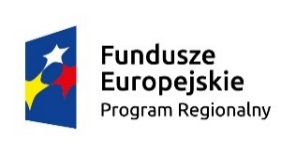 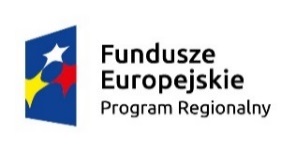 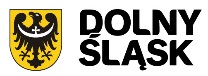 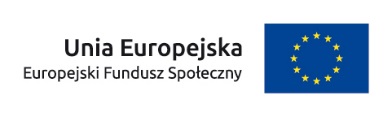 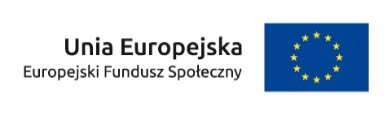 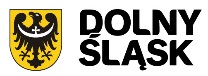 Osoby zagrożone wykluczeniem społecznym – c.d.
osoby z niepełnosprawnością, 
rodziny z dzieckiem z niepełnosprawnością, o ile co najmniej jeden z rodziców lub opiekunów nie pracuje ze względu na konieczność sprawowania opieki nad dzieckiem z niepełnosprawnością, 
Osoby, dla których ustalono III profil pomocy zgodnie z ustawą z dnia 20 kwietnia 2004 r. o promocji zatrudnienia i instytucjach rynku pracy, 
osoby niesamodzielne, 
osoby bezdomne lub dotknięte wykluczeniem z dostępu do mieszkań, 
osoby korzystające z Programu Operacyjnego Pomoc Żywnościowa 2014-2020.
14
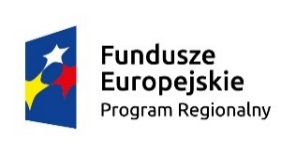 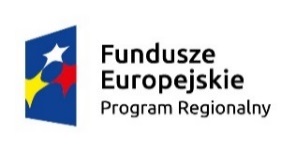 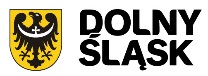 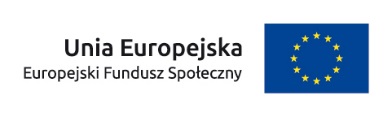 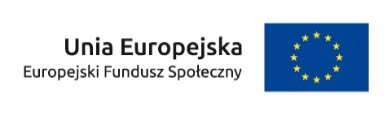 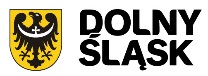 Przedmiot konkursu –  drugi typ operacji 9.2
usługi wsparcia rodziny, w tym podnoszenie kompetencji i kwalifikacji personelu służb świadczących usługi na rzecz rodziny (wsparcie realizowane wyłącznie jako element działań projektowych na rzecz rodziny) – typ 9.2.B1 (TYLKO  ZIT WrOF);
i/lub
b) usługi wsparcia systemu pieczy zastępczej, w tym kompetencji i kwalifikacji personelu służb świadczących usługi pieczy zastępczej (wsparcie realizowane wyłącznie jako element działań prowadzących do powstania /podnoszenia jakości zdezinstytucjonalizowanych form pieczy zastępczej) – typ 9.2.B2
15
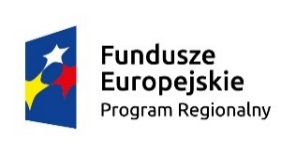 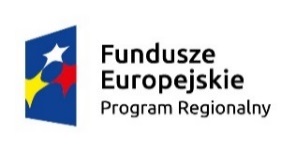 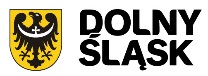 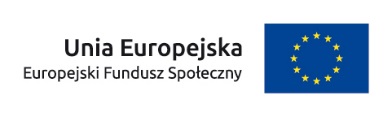 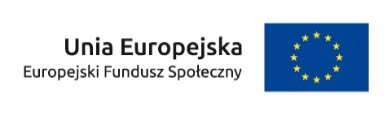 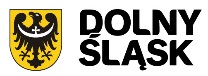 Przedmiot konkursu –  drugi typ operacji 9.2.B1
Usługi w zakresie wsparcia rodziny obejmują następujące typy operacji:
1) Usługi interwencji kryzysowej, realizowane zgodnie z ustawami obowiązującymi w tym zakresie (m.in. Ustawą o pomocy społecznej);
2) Usługi pracy z rodziną, w szczególności:
a) konsultacje i poradnictwo specjalistyczne;
b) terapia i mediacja;
c) usługi dla rodzin z dziećmi, w tym usługi opiekuńcze i specjalistyczne;
d) pomoc prawna, szczególnie w zakresie prawa rodzinnego;
e) organizowanie dla rodzin spotkań, mających na celu wymianę ich doświadczeń oraz zapobieganie izolacji, zwanych „grupami wsparcia” lub „grupami samopomocowymi”;
f) asystentura rodzinna.
Tylko
ZIT WrOF
16
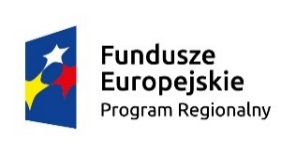 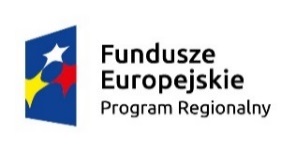 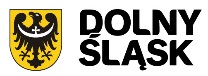 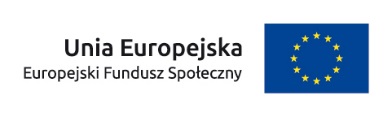 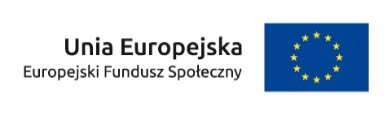 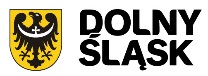 Przedmiot konkursu –  drugi typ operacji 9.2.B1
3) Pomoc dla rodziny przeżywającej trudności w wypełnianiu funkcji opiekuńczo-wychowawczych poprzez wsparcie rodzin wspierających w:
a) opiece i wychowaniu dziecka;
b) prowadzeniu gospodarstwa domowego;
c) kształtowaniu i wypełnianiu podstawowych ról społecznych.

4) Tworzenie i wsparcie istniejących placówek wsparcia dziennego

5) Podnoszenie kompetencji i kwalifikacji w ramach szkoleń i kursów kadry wsparcia rodziny:
a)	kandydatów na asystentów rodziny;
b)	rodzin wspierających.
Tylko
ZIT WrOF
17
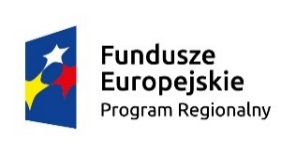 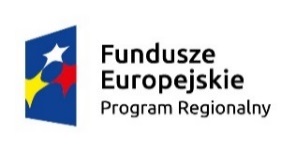 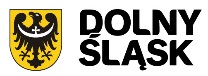 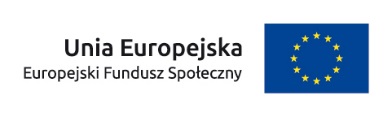 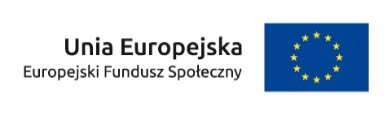 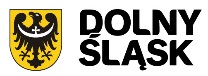 Przedmiot konkursu –  drugi typ operacji 9.2.B1
Działania nakierowane na podnoszenie kompetencji i kwalifikacji kadry wsparcia rodziny mogą być realizowane wyłącznie jako element projektu.

Wskazane w formach wsparcia działania określone jako „element projektu” nie mogą być realizowane samodzielnie. Muszą być one elementem szerszych działań projektowych, zawierających co najmniej jedno działanie główne (tj. to, które nie zawiera w nazwie określenia: „element projektu”).
Usługi  opisane w pkt. 2-5 odbywają się zgodnie z ustawą z dnia 9 czerwca 2011 r. o wspieraniu rodziny i systemie pieczy zastępczej. Wyjątek stanowią usługi interwencji kryzysowej, których funkcjonowanie regulują odrębne akty prawne.
Tylko
ZIT WrOF
18
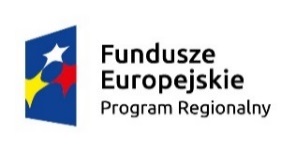 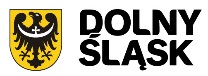 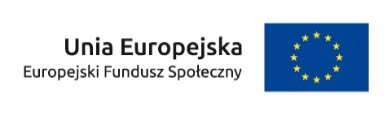 Przedmiot konkursu –  drugi typ operacji 9.2.B2
Usługi wsparcia pieczy zastępczej obejmują: 

1) Podnoszenie kompetencji i kwalifikacji kadr systemu pieczy zastępczej w ramach szkoleń/kursów, wynikających ze zdiagnozowanych potrzeb:
kandydatów na rodziny zastępcze;
kandydatów na osoby prowadzące rodzinne domy dziecka;
kandydatów na dyrektorów placówek  opiekuńczo – wychowawczych typu rodzinnego;
kandydatów na koordynatorów pieczy zastępczej.
19
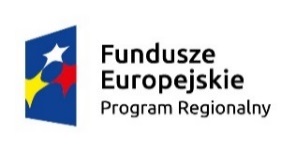 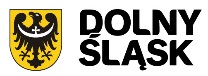 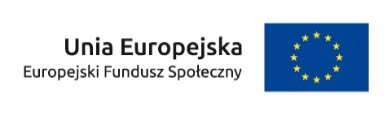 Przedmiot konkursu –  drugi typ operacji 9.2.B2
2) Podnoszenie kompetencji i kwalifikacji kadr systemu pieczy zastępczej w ramach szkoleń, doradztwa (indywidualnego i grupowego), superwizji, wynikających ze zdiagnozowanych potrzeb:
rodzin zastępczych;
osób prowadzących rodzinny dom dziecka;
osób pełniących funkcję opiekunów usamodzielnienia pod warunkiem, że nie są pracownikami systemu wsparcia rodziny i pieczy zastępczej pełniącymi funkcję opiekuna usamodzielnienia w ramach obowiązków służbowych (szkolenia dotyczą zakresu zadań związanych z procesem usamodzielniania). 
rodzin pomocowych.
Działania nakierowane na podnoszenie kompetencji i kwalifikacji mogą być realizowane wyłącznie jako element projektu.
20
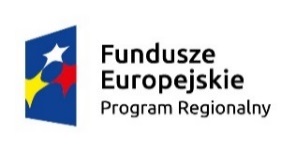 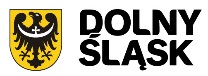 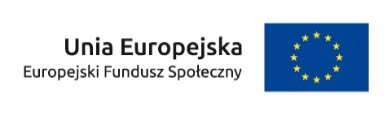 Przedmiot konkursu –  drugi typ operacji 9.2.B2
3) Organizowanie i finansowanie kosztów działań związanych ze współpracą instytucji sprawujących opiekę nad dzieckiem z rodzinami naturalnymi poprzez inicjowanie i wspieranie form pracy z biologiczną rodziną dziecka oraz zintensyfikowanie współpracy ze środowiskiem lokalnym (w tym asystentami rodziny).

4) Wsparcie w usamodzielnieniu wychowanków opuszczających pieczę zastępczą poprzez udzielenie pomocy w uzyskaniu zatrudnienia (poradnictwo i pośrednictwo pracy), pomocy prawnej i psychologicznej, poradnictwa w uzyskaniu lokalu mieszkalnego.
21
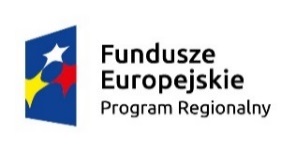 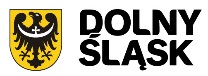 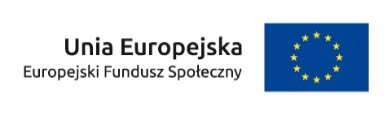 Przedmiot konkursu –  drugi typ operacji 9.2.B2
5) Pomoc w przygotowaniu do usamodzielnienia dzieci i młodzieży powyżej 15 roku życia będących w rodzinnej i instytucjonalnej pieczy zastępczej w zakresie usług aktywnej integracji o charakterze społecznym (m.in.: treningi kompetencji i umiejętności społecznych, poradnictwo, socjoterapia) i zawodowym (m.in. poradnictwo zawodowe, diagnoza kompetencji, pomoc w wyborze zawodowej ścieżki kariery, zajęcia z zawodoznawstwa, warsztaty  motywacyjne i aktywizujące do podjęcia pracy i zmiany swojej sytuacji, warsztaty z zakresu przedsiębiorczości).   
6) Usługi aktywnej integracji o charakterze społecznym (m.in.: treningi kompetencji i umiejętności społecznych, poradnictwo, socjoterapia), których celem jest nabycie, przywrócenie lub wzmocnienie kompetencji społecznych, zaradności, samodzielności i aktywności społecznej dla dzieci poniżej 15 roku życia będących w rodzinnej i instytucjonalnej pieczy zastępczej.
22
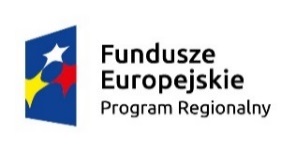 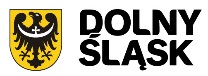 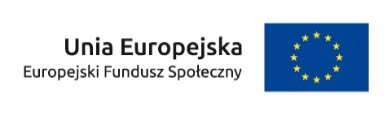 Przedmiot konkursu –  drugi typ operacji 9.2.B2
7) Prowadzenie działań terapeutycznych dla dzieci w placówce opiekuńczo-wychowawczej.

8) Prowadzenie poradnictwa (m.in. psychologicznego, pedagogicznego, specjalistycznego) i terapii dla osób sprawujących rodzinną pieczę zastępczą i ich dzieci oraz dzieci umieszczonych w pieczy zastępczej.

9) Finansowanie rodzinom zastępczym i prowadzącym rodzinne domy dziecka usług specjalistycznej pomocy dla dzieci, w tym psychologicznej, reedukacyjnej i rehabilitacyjnej.
23
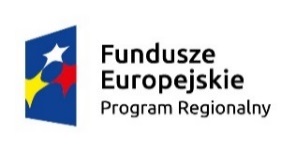 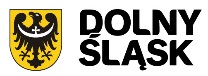 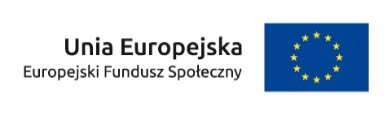 Przedmiot konkursu –  drugi typ operacji 9.2.B2
10) Zatrudnienie osoby do pomocy przy sprawowaniu opieki nad dziećmi i przy pracach gospodarskich, zgodnie ustawąo wspieraniu rodziny i systemie pieczy zastępczej.

11) Zapewnianie pomocy i wsparcia osobom sprawującym rodzinną pieczę zastępczą w ramach grup wsparcia - element projektu.

12) Organizowanie dla rodzin zastępczych, prowadzących rodzinne domy dziecka oraz placówek opiekuńczo-wychowawczych do 14 dzieci pomocy wolontariuszy – element projektu.
24
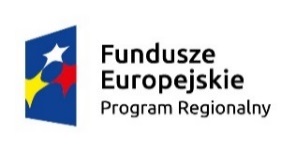 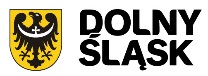 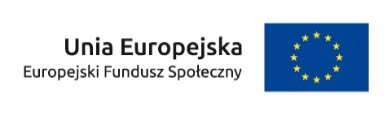 Przedmiot konkursu –  drugi typ operacji 9.2.B2
13) Pomoc prawną dla osób sprawujących rodzinną pieczą zastępczą, m.in. w zakresie prawa rodzinnego – element projektu.

14) Usługi koordynatora rodzinnej pieczy zastępczej – jako element projektu.
Wskazane w formach wsparcia działania określone jako „element projektu” nie mogą być realizowane samodzielnie. Muszą być one elementem szerszych działań projektowych, zawierających co najmniej jedno działanie główne (tj. to, które nie zawiera w nazwie określenia: „element projektu”).
25
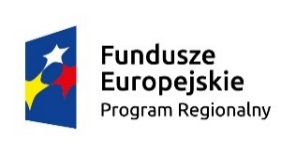 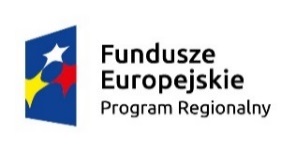 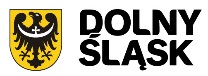 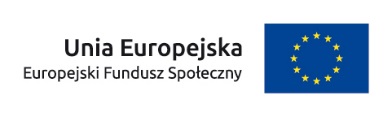 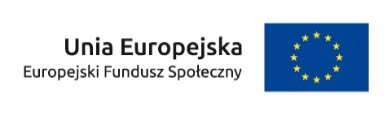 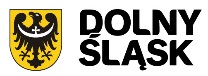 Przedmiot konkursu –  drugi typ operacji 9.2.B2
Wsparcie pieczy zastępczej odbywa się zgodnie z ustawą z dnia       9 czerwca 2011 r. o wspieraniu rodziny i systemie pieczy zastępczej. 

Z EFS nie są finansowane świadczenia wypłacane na podstawie tej ustawy. Świadczenia te mogą stanowić wkład własny do projektu.
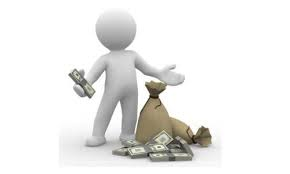 26
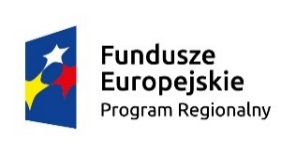 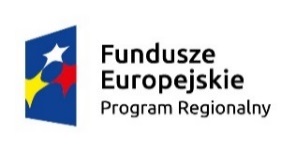 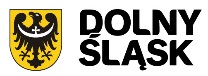 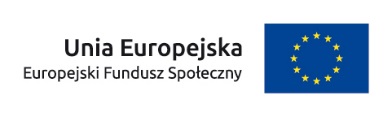 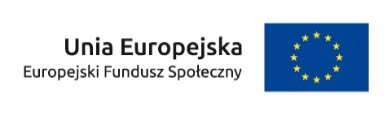 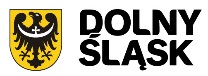 Mechanizm racjonalnych usprawnień
Mechanizm racjonalnych usprawnień to konieczne i odpowiednie zmiany oraz dostosowania, nienakładające nieproporcjonalnego lub nadmiernego obciążenia, rozpatrywane osobno dla każdego konkretnego przypadku, w celu zapewnienia osobom z niepełnosprawnościami możliwości korzystania z wszelkich praw człowieka i podstawowych wolności oraz ich wykonywania na zasadzie równości z innymi osobami.
W projektach dedykowanych wyłącznie lub przede wszystkim osobom                           z niepełnosprawnościami, szczególnie z rozpoznanymi specjalnymi potrzebami uczestników, wydatki na sfinansowanie mechanizmu racjonalnych usprawnień należy zaplanować na poziomie wniosku o dofinansowanie projektu. Wówczas limit 12 tys. PLN na uczestnika nie obowiązuje. 
Natomiast konieczne jest wskazanie we wniosku diagnozy potrzeb danej grupy oraz zaplanowanie działań i wskaźników adekwatnych do skali środków przeznaczonych na wsparcie bezpośrednie osoby/uczestnika, prowadzące do uzyskania przez nią korzyści. W przypadku projektów, w których założono X% udział osób z niepełnosprawnościami, ale nie jest możliwe precyzyjne wskazanie rodzajów niepełnosprawności i specjalnych potrzeb z nich wynikających, nie należy z góry zakładać określonych kosztów związanych z racjonalnymi usprawnieniami.
27
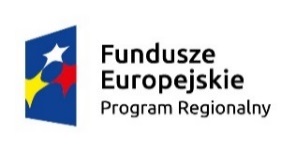 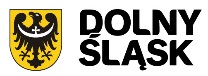 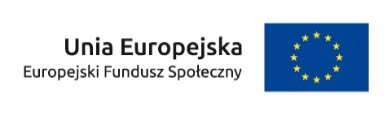 Mechanizm racjonalnych usprawnień – c.d.
W projektach ogólnodostępnych Wnioskodawca nie powinien zabezpieczać w ramach budżetu projektów środków na ewentualną konieczność sfinansowania racjonalnych usprawnień, ponieważ nie ma pewności, że w projekcie wystąpi udział osób z niepełnosprawnością (w tym z określonym rodzajem). W przypadku projektów ogólnodostępnych mechanizm ten jest uruchamiany w momencie pojawienia się w projekcie osoby z niepełnosprawnością, a limit tego mechanizmu wynosi 12 tys. PLN/ osobę. 

W ramach mechanizmu racjonalnych usprawnień mogą być realizowane wyłącznie takie usługi, które wykraczają poza katalog form wsparcia możliwych do realizacji dla danego typu projektu. Wsparcie w ramach mechanizmu racjonalnych usprawnień może zostać sfinansowane wyłącznie jako element kompleksowego wsparcia udzielanego w ramach projektu.
28
Okres realizacji projektu
Realizacja projektu może trwać maksymalnie 36 miesięcy i musi zakończyć się najpóźniej do 31.12.2020 r.

Przy określaniu daty rozpoczęcia realizacji projektu należy uwzględnić czas trwania procedury konkursowej określony w Rozdziale VII Regulaminu.
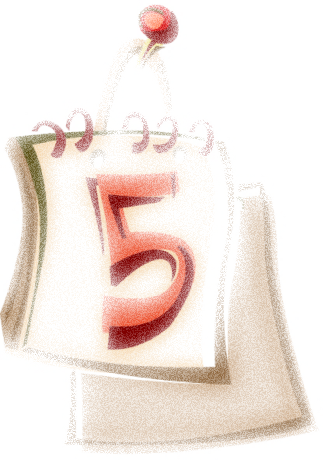 29
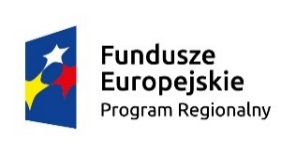 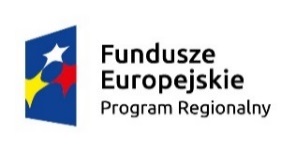 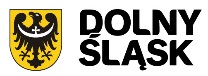 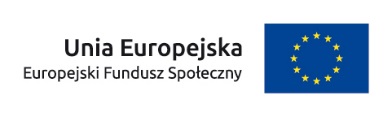 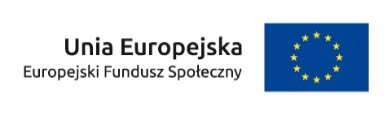 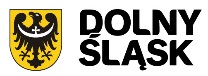 OCENA WNIOSKU O DOFINANSOWANIE
30
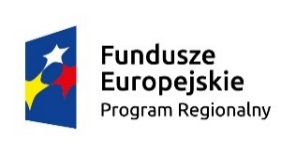 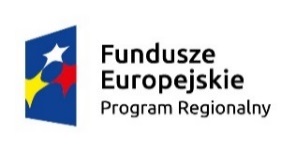 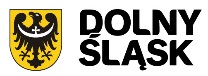 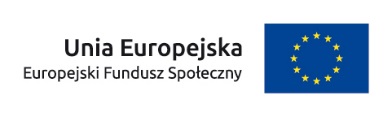 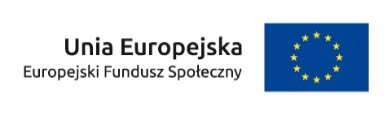 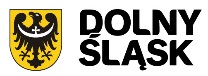 SYSTEM OCENY WNIOSKÓW
weryfikacja techniczna
 ocena formalno-merytoryczna
 ocena kryteriów formalnych i szczegółowych kryteriów dostępu
 ocena kryteriów horyzontalnych i merytorycznych
ocena zgodności ze strategią ZIT
 negocjacje (jako ostatni element oceny formalno-merytorycznej)
Projekt niespełniający któregokolwiek z kryteriów formalnych i/lub kryteriów dostępu zostanie odrzucony i nie będzie podlegał dalszej ocenie.
Warunkiem skierowania wniosku do oceny zgodności ze Strategią ZIT jest uzyskanie pozytywnej oceny kryterium minimalnych wymagań w ramach oceny formalno-merytorycznej.
Negocjacje prowadzone są tylko z Wnioskodawcami, którzy spełnili kryterium minimalnych wymagań i uzyskali pozytywną ocenę zgodności ze Strategią ZIT, do wyczerpania kwoty środków przeznaczonych na konkurs.
31
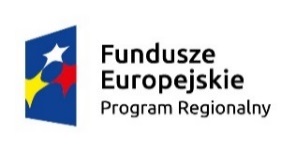 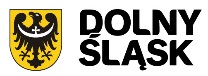 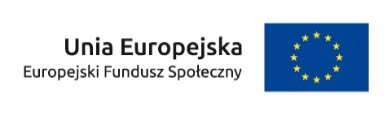 Szczegółowe kryteria dostępu – 1. Kryterium biura projektu
Czy Wnioskodawca (lider) w okresie realizacji projektu posiada siedzibę lub  będzie prowadził biuro projektu  na terenie województwa dolnośląskiego?
Kryterium zostanie zweryfikowane na podstawie zapisów we wniosku o dofinansowanie projektu. 
Fakt posiadania siedziby na terenie województwa dolnośląskiego zostanie zweryfikowany na podstawie części 2.8 wniosku o dofinansowanie. 
W przypadku braku posiadania przez Wnioskodawcę (lidera) siedziby na terenie woj. dolnośląskiego, Wnioskodawca jest zobowiązany wpisać do treści wniosku oświadczenie, że będzie prowadził biuro projektu na terenie województwa dolnośląskiego. Brak ww. oświadczenia skutkować będzie niespełnieniem kryterium.
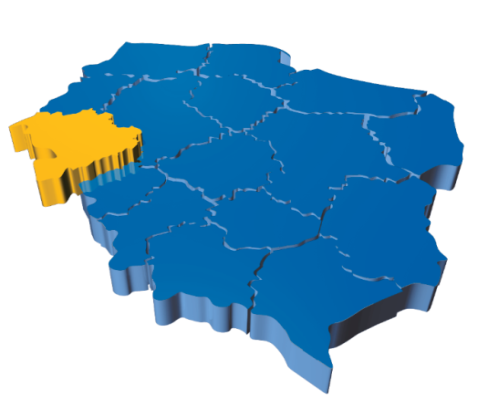 32
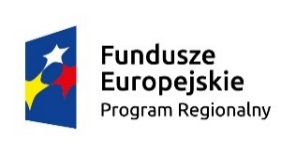 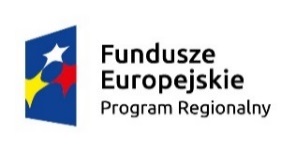 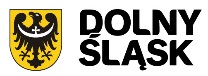 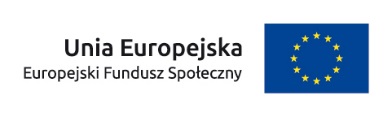 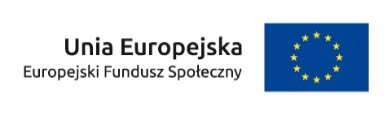 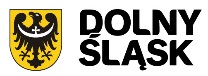 Szczegółowe kryteria dostępu – 2. Kryterium liczby wniosków
Czy Wnioskodawca złożył w ramach konkursu (jako lider) maksymalnie 2 wnioski o dofinansowanie projektu?

Kryterium zakłada limit dwóch składanych wniosków dla Wnioskodawcy, który pełni funkcję lidera projektu. Ten sam podmiot może pełnić rolę partnera w nieograniczonej liczbie projektów.
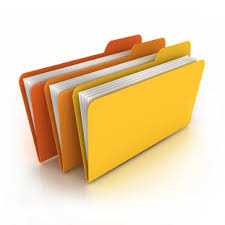 33
Szczegółowe kryteria dostępu – 3. Kryterium Wnioskodawcy
Czy usługi wsparcia pieczy zastępczej przewidziane w projekcie będą realizowane przez podmioty prowadzące w swojej działalności statutowej usługi tego rodzaju? 
Wymóg wynika z regulacji ujętych w Wytycznych w zakresie realizacji przedsięwzięć w obszarze włączenia społecznego i zwalczania ubóstwa z wykorzystaniem środków EFS i EFRR na lata 2014-2020 i ma na celu zapewnienie wykonywania usług wysokiej jakości.
Szczegółowe kryteria dostępu – 4. Kryterium formy wsparcia
Czy w projekcie - realizowanym na rzecz osób w wieku 15+ objętych pieczą zastępczą - są obowiązkowo stosowane usługi aktywnej integracji o charakterze zawodowym, tj. co najmniej działania pozwalające wspieranym osobom podjąć decyzję o wyborze dotyczącym dalszej edukacji lub zawodu? 
Wybór ścieżki edukacji, a w efekcie zawodu stanowi kluczowy element sukcesu w kolejnych latach życia wychowanka, dlatego Wnioskodawca zobowiązany jest udzielić odpowiedniej jakości wsparcia grupie docelowej w tym zakresie.
34
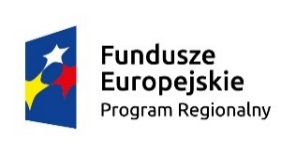 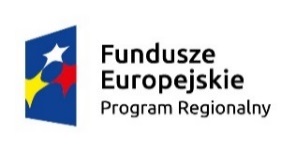 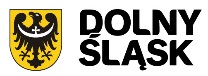 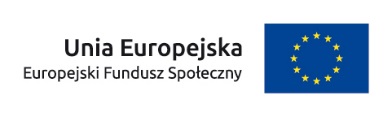 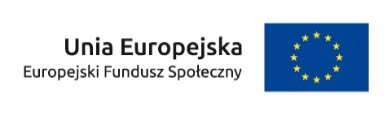 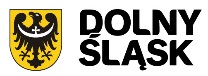 Szczegółowe kryteria dostępu – 5. współpracy  z właściwą jednostką organizacyjną pomocy społecznej
Czy w przypadku, gdy Wnioskodawcą lub partnerem w projekcie nie jest Powiat/ Powiatowe Centrum Pomocy Rodzinie lub jednostka, która pełni w powiecie zadania PCPR, Wnioskodawca zobowiązał się do nawiązania współpracy z PCPR/-ami lub jednostką, która pełni w powiecie zadania PCPR właściwym/i dla miejsca realizacji projektu? Kryterium dotyczy projektów dotyczących usług pieczy zastępczej 	

Przez współpracę należy rozumieć wymianę informacji pomiędzy Beneficjentem a PCPR/-ami nt. działań podejmowanych w projekcie (przekazanie informacji w zakresie opisu projektu, grupy docelowej, głównych działań, okresu jego trwania, planowanym okresie rekrutacji uczestników). PCPR powinien w odpowiedzi przedstawić zakres swoich działań, w tym ofertę, z której potencjalnie mogliby skorzystać uczestnicy projektu. Kryterium nie dotyczy w przypadku, gdy projekt realizowany jest przez
Powiat/ PCPR, a obszar realizacji projektu mieści się 
w całości na obszarze działania danego Powiatu/ PCPR/ 
danych Powiatów/PCPR-ów. Kryterium zostanie 
zweryfikowane na podstawie zapisów wniosku 
o dofinansowanie projektu.
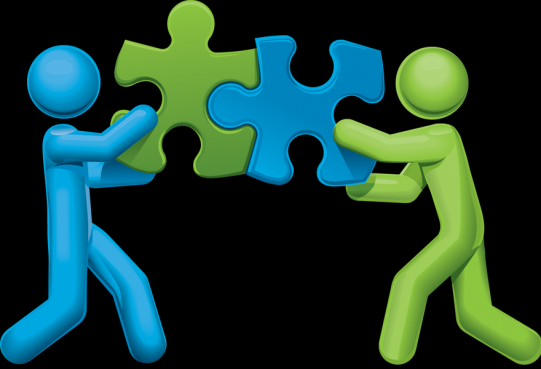 35
Szczegółowe kryteria dostępu – 6. Kryterium współpracy
Czy w przypadku, gdy Wnioskodawca zakłada udzielanie wsparcia na rzecz osób, które są w wieku aktywności zawodowej i są zdolne do podjęcia zatrudnienia, zobowiązał się we wniosku o dofinansowanie do zawiązania współpracy z Ośrodkiem Wsparcia Ekonomii Społecznej, który funkcjonuje na obszarze realizacji projektu?
Przez współpracę należy rozumieć wymianę informacji pomiędzy Beneficjentem a OWES nt. działań podejmowanych w projekcie (przekazanie informacji w zakresie opisu projektu, grupy docelowej, głównych działań, okresu jego trwania, planowanym okresie rekrutacji uczestników). OWES powinien w odpowiedzi przedstawić zakres swoich działań, w tym ofertę, z której potencjalnie mogliby skorzystać uczestnicy projektu.
Za OWES, który funkcjonuje na obszarze realizacji projektu, uznaje się: 
OWES, z którym IP DWUP podpisała umowę o dofinansowanie projektu w subregionie, w którym będzie realizowany projekt złożony w ramach naboru, lub 
OWES funkcjonujący na Dolnym Śląsku i posiadający akredytację ministra właściwego do spraw zabezpieczenia społecznego - jeżeli w momencie rozpoczęcia realizacji projektu żadne umowy o dofinansowanie projektów OWES nie zostały podpisane.
36
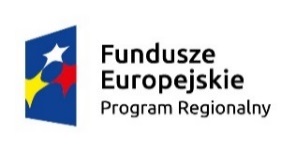 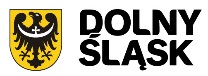 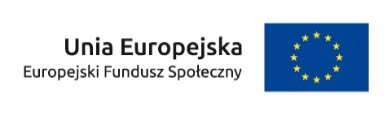 Szczegółowe kryteria dostępu – 7. Kryterium sposobu realizacji projektu
Czy projekt odpowiada na problemy i potrzeby w świadczeniu usług społecznych, zidentyfikowane na obszarze jego realizacji, co znajduje odzwierciedlenie w opisie sytuacji problemowej przedstawionej we wniosku o dofinansowanie? 
Podstawą działań projektowych powinna być pogłębiona diagnoza grupy docelowej oraz jej otoczenia, w tym analiza terytorialnego nasycenia usług planowanych do świadczenia w projekcie w kontekście zapotrzebowania społecznego. Wnioskodawca zobowiązany jest do przedstawienia analizy dostępności usług społecznych, które zamierza realizować w projekcie, na danym obszarze, nie ograniczając się wyłącznie do analizy oferty świadczonej przez samego Wnioskodawcę. 

Kryterium zostanie zweryfikowane na podstawie zapisów wniosku o dofinansowanie projektu.
37
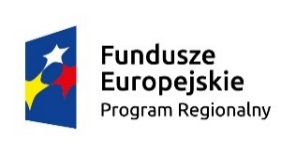 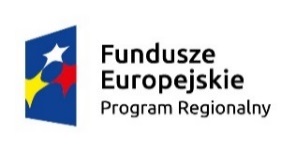 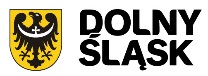 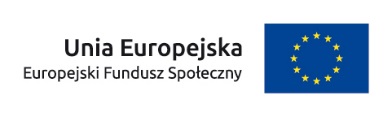 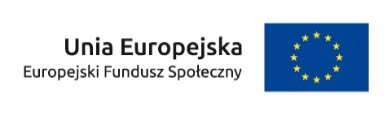 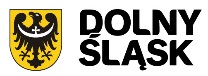 Szczegółowe kryteria dostępu – 8. Kryterium sposobu realizacji projektu. dotyczy tylko ZIT WrOF  (typ 9.2.B1)
Czy w przypadku tworzenia nowych miejsc świadczenia usług społecznych Wnioskodawca zobowiązał się do udzielania wsparcia zgodnie z „Ogólnoeuropejskimi wytycznymi dotyczącymi przejścia od opieki instytucjonalnej do opieki świadczonej na poziomie lokalnych społeczności” i dokumentem „Wykorzystanie funduszy Unii Europejskiej w celu przejścia od opieki instytucjonalnej do opieki świadczonej na poziomie lokalnych społeczności – zestaw narzędzi”? 	

Kryterium dotyczy usług wsparcia rodziny. 
Kryterium zostanie zweryfikowane na podstawie zapisów wniosku o dofinansowanie projektu.
38
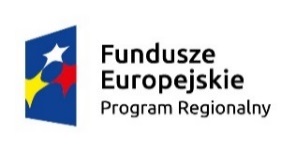 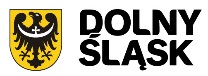 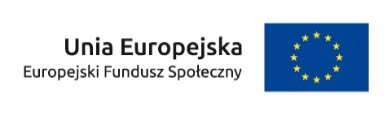 Szczegółowe kryteria dostępu – 9. Kryterium grupy docelowej – dotyczy tylko ZIT WrOF  (typ 9.2.B1)
Czy Wnioskodawca zakłada, że pierwszeństwo udziału w projekcie będą miały następujące grupy docelowe: 
osoby lub rodziny zagrożone ubóstwem lub wykluczeniem społecznym doświadczające wielokrotnego wykluczenia społecznego 
osoby o znacznym lub umiarkowanym stopniu niepełnosprawności oraz z niepełnosprawnością sprzężoną oraz osoby z zaburzeniami psychicznymi, w tym osoby z niepełnosprawnością intelektualną i osoby z całościowymi zaburzeniami rozwojowymi 
osoby korzystające z Programu Operacyjnego Pomoc Żywnościowa 2014-2020 (PO PŻ), a zakres wsparcia dla tych osób lub rodzin nie będzie powielał działań, które dana osoba lub rodzina otrzymała lub otrzymuje z PO PŻ w ramach działań towarzyszących? 
Kryterium dotyczy usług wsparcia rodziny.  Wskazane preferencje mają na celu włączenie do udziału w projekcie grup najbardziej narażonych na wykluczenie społeczne, w tym wykluczenie z możliwości korzystania z usług.
39
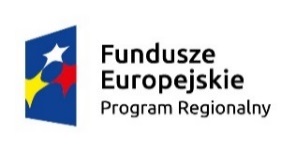 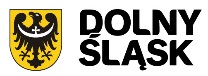 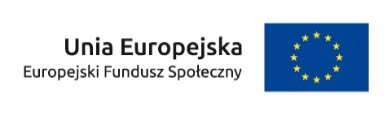 Szczegółowe kryteria dostępu – 10. Kryterium formy wsparcia dotyczy tylko ZIT WrOF  (typ 9.2.B1)
Czy w przypadku, gdy Wnioskodawca zakłada udzielanie wsparcia w ramach placówki wsparcia dziennego w formie opiekuńczej oraz pracy podwórkowej przewidziano realizację zajęć rozwijających co najmniej 2 z 8 kompetencji kluczowych tj.: 
porozumiewanie się w języku ojczystym; 
porozumiewanie się w językach obcych; 
kompetencje matematyczne i podstawowe kompetencje naukowo – techniczne; 
kompetencje informatyczne; 
umiejętność uczenia się; 
kompetencje społeczne i obywatelskie; 
inicjatywność i przedsiębiorczość;
    świadomość i ekspresja kulturalna? 
Kryterium dotyczy usług wsparcia rodziny. Kryterium ma na celu rozwijanie kompetencji niezbędnych do pełnego uczestnictwa dzieci i młodzieży w życiu społecznym i zawodowy.
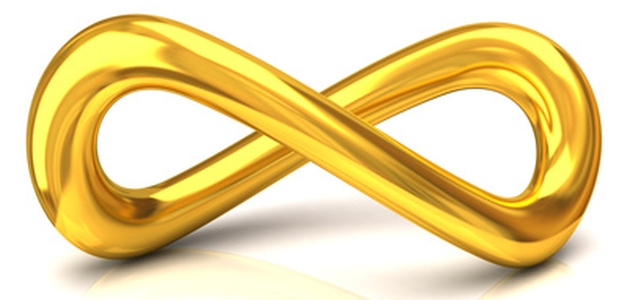 40
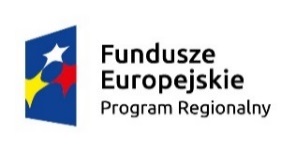 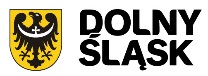 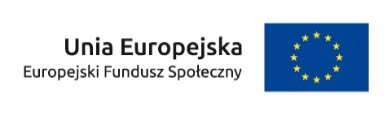 Szczegółowe kryteria dostępu – 11. Kryterium trwałości dotyczy tylko ZIT WrOF  (typ 9.2.B1)
Czy w przypadku wsparcia udzielanego na tworzenie nowych miejsc w placówkach wsparcia dziennego, Wnioskodawca zobowiązuje się do zachowania trwałości miejsc po zakończeniu realizacji projektu co najmniej przez okres odpowiadający okresowi realizacji projektu? 

Trwałość jest rozumiana jako instytucjonalna gotowość podmiotów do świadczenia usług pomocy w opiece i wychowaniu dziecka w ramach placówek wsparcia dziennego. Aktualna informacja dotycząca liczby miejsc oferowanych przez podmiot po projekcie w okresie trwałości musi być obowiązkowo opublikowana na stronie internetowej Beneficjenta.
41
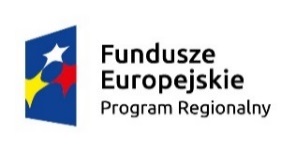 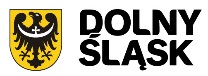 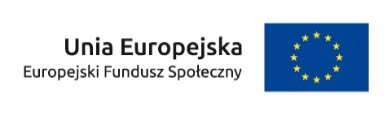 Szczegółowe kryteria dostępu – 12. Kryterium liczby osób objętych usługami - dotyczy tylko ZIT WrOF  (typ 9.2.B1)
Czy Wnioskodawca deklaruje, że projekt prowadzi do: 
zwiększenia liczby osób objętych usługami społecznymi w lokalnej społeczności prowadzonymi przez danego Wnioskodawcę w stosunku do danych z roku poprzedzającego rok rozpoczęcia realizacji projektu i/lub 
zwiększenia zakresu usług świadczonych na rzecz rodziny prowadzonymi przez danego Wnioskodawcę w stosunku do danych z roku poprzedzającego rok rozpoczęcia realizacji projektu? 

Kryterium dotyczy usług wsparcia rodziny. 
Działania projektowe służą poszerzeniu zakresu działań Wnioskodawców i/lub włączeniu do tych działań większej grupy odbiorców. 
Kryterium zostanie zweryfikowane na podstawie zapisów wniosku o dofinansowanie projektu.
42
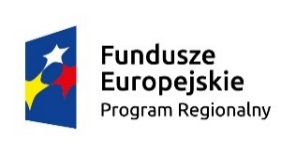 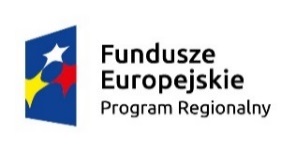 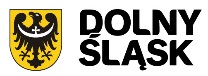 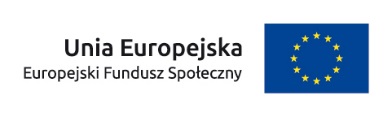 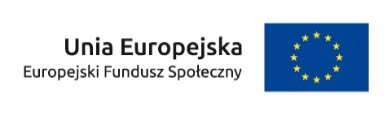 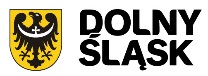 Minimalny standard usług i katalog stawek
	
	informacje zostały zawarte w odrębnej prezentacji: 
Standardy 9.2 B
43
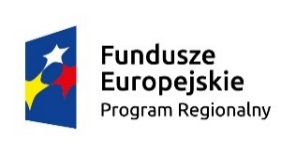 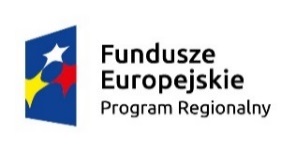 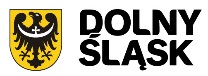 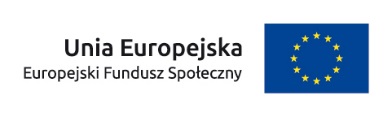 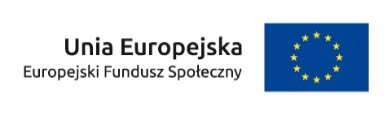 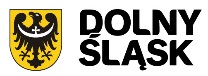 Najczęstsze błędy występujące we wnioskach o dofinansowanie w konkursach realizowanych w RPO 2014-2020
44
Najczęstsze problemy na etapie sporządzania wniosku o dofinansowanie przez pryzmat doświadczeń wynikających z procesu oceny wniosków
Brak znajomości regulaminu konkursu i podstawowych dokumentów programowych, w tym  Wytycznych w zakresie kwalifikowalności wydatków w ramach europejskiego Funduszu Rozwoju Regionalnego, Europejskiego Funduszu Społecznego oraz Funduszu Spójności na lata 2014-2020.
Wkład własny wnoszony w wysokości poniżej 5% wydatków kwalifikowalnych w projekcie.
Problemy w interpretacji wydatków dot. cross-financingu i środków trwałych, powodujące błędnym oznaczeniem wydatków i wpływające na przekroczenie limitu 10% dofinansowania UE.
Ujmowanie we wniosku o dofinansowanie środków trwałych w wysokości przekraczającej limit 10% wartości projektu.
Uwaga! Obecnie limit dotyczy łącznej wartości wydatków w ramach cross-financingu oraz środków trwałych o wartości jednostkowej powyżej 3500 zł netto.
Uwzględnianie w budżetach wydatków związanych z organizacją wsparcia dodatkowego, które nie zostało przewidziane zapisami regulaminu konkursu.
Kopiowanie treści wniosków złożonych w odpowiedzi na inne konkursy;
Dzielenie informacji pomiędzy różne części wniosku, np. opis grupy docelowej w kilku częściach wniosku, co utrudnia weryfikację spełnienia kryteriów;
45
Najczęstsze problemy na etapie sporządzania wniosku o dofinansowanie przez pryzmat doświadczeń wynikających z procesu oceny wniosków
Błędne przypisywanie uczestnikom projektów statusów na rynku pracy (nieznajomość definicji osoby biernej zawodowo, osoby poszukującej pracy, osoby bezrobotnej).
Nieznajomość definicji wskaźników i ich powiązania ze statusem uczestnika na rynku pracy w momencie rozpoczęcia udziału w projekcie – co wpływa na błędne wyliczenia wskaźników;
Brak wszystkich obligatoryjnych wskaźników;
Zbyt ogólny opis grupy docelowej, który nie pozwala na weryfikację założonych wartości docelowych wskaźników lub kwalifikowalności wsparcia;
Zbyt duża ilość skrótów;
Przepisywanie treści dokumentów programowych zamiast skupiania się na informacjach istotnych dla realizacji projektu;
Zbyt ogólne pozycje budżetowe, brak wyliczeń, brak uzasadnienia ponoszonych wydatków i przyjętych jednostek miary pod budżetem projektu;
Niestosowanie uproszczonych metod rozliczania wydatków w projektach o wartości wkładu publicznego nieprzekraczającej 100 tys. EUR – w niniejszym konkursie próg ten wynosi 431 480,00 PLN.
46
WAŻNE ZMIANY i UPROSZCZENIA
47
Zmiana kryteriów
Czy Wnioskodawca (lider) w okresie realizacji projektu posiada siedzibę lub  będzie prowadził biuro projektu  na terenie województwa dolnośląskiego?
w miejsce
Projektodawca w okresie realizacji projektu prowadzi biuro projektu (lub posiada siedzibę, filię, delegaturę, oddział lub inną prawnie dozwoloną formę organizacyjną działalności podmiotu) na terenie województwa dolnośląskiego z możliwością udostępnienia pełnej dokumentacji wdrażanego projektu oraz zapewni uczestnikom projektu możliwość osobistego kontaktu z kadrą projektu.
48
Zmiana kryteriów
Uproszczenie zapisów kryterium dostępu związanego z siedzibą Wnioskodawcy i biurem projektu.
Rezygnacja z kryterium formalnego dot. obligatoryjnych wskaźników – ocena wskaźników w ramach kryteriów merytorycznych, z możliwością skierowania wniosku do negocjacji.
We wniosku będą wymagane wyłącznie wskaźniki horyzontalne oraz wskaźniki adekwatne do zakresu realizacji projektu – np. brak obowiązku monitorowania wskaźników prozatrudnieniowych w przypadku, gdy w ramach projektu nie będzie realizowana aktywizacja zawodowa.
Zmiana progów, od których stosowane są odpowiednie stawki kosztów pośrednich.
Zmian limitu wydatków na środki trwałe.
49
WAŻNE ZMIANY i UPROSZCZENIA
50
Zmiana kryteriów
Rezygnacja z kryterium formalnego dot. obligatoryjnych wskaźników – ocena wskaźników w ramach kryteriów merytorycznych, z możliwością skierowania wniosku do negocjacji.
We wniosku będą wymagane wyłącznie wskaźniki horyzontalne oraz wskaźniki adekwatne do zakresu realizacji projektu – np. brak obowiązku monitorowania wskaźników prozatrudnieniowych w przypadku, gdy w ramach projektu nie będzie realizowana aktywizacja zawodowa.
Zmiana progów, od których stosowane są odpowiednie stawki kosztów pośrednich.
Zmian limitu wydatków na środki trwałe.
51
Zmienione stawki kosztów pośrednich
Koszty pośrednie rozliczane są wyłącznie z wykorzystaniem następujących stawek ryczałtowych:
25% kosztów bezpośrednich – w przypadku projektów o wartości kosztów bezpośrednich* do 830 tys. PLN włącznie,
20% kosztów bezpośrednich – w przypadku projektów o wartości kosztów bezpośrednich* powyżej 830 tys. PLN do 1 740 tys. PLN włącznie,
15% kosztów bezpośrednich – w przypadku projektów o wartości kosztów bezpośrednich* powyżej 1 740 tys. PLN do 4 550 tys. PLN włącznie,
10% kosztów bezpośrednich – w przypadku projektów o wartości kosztów bezpośrednich* przekraczającej 4 550 tys. PLN.

* Z pomniejszeniem kosztu racjonalnych usprawnień, o których mowa w Wytycznych w zakresie realizacji zasady równości szans i niedyskryminacji, w tym dostępności dla osób z niepełnosprawnościami oraz zasady równości szans kobiet i mężczyzn w ramach funduszy unijnych na lata 2014-2020
52
Lista wskaźników produktu
W KAŻDYM PROJEKCIE NALEŻY WYBRAĆ WSKAŹNIK HORYZONTALNY „Liczba projektów, w których sfinansowano koszty racjonalnych usprawnień dla osób z niepełnosprawnościami” – w projektach ogólnodostępnych należy wpisać wartość wskaźnika równą 0 (zero).
Wybieramy z poniższych wskaźników tylko te adekwatne do zakresu realizacji projektu:
Liczba osób zagrożonych ubóstwem lub wykluczeniem społecznym objętych usługami społecznymi świadczonymi w interesie ogólnym  w programie
Liczba osób z niepełnosprawnościami objętych wsparciem w programie
Poza wskazanymi powyżej wskaźnikami, Wnioskodawca obowiązany jest wybrać wszystkie adekwatne dla zaplanowanego w projekcie wsparcia, wspólne wskaźniki produktu z listy WLWK tj.
liczba obiektów dostosowanych do potrzeb osób z niepełnosprawnościami [szt.]
liczba osób objętych szkoleniami/doradztwem w zakresie kompetencji cyfrowych [osoby]
liczba projektów, w których sfinansowano koszty racjonalnych usprawnień dla osób z niepełnosprawnościami [szt.]
Jeżeli powyższe wskaźniki są niewystarczające do monitorowania realizacji projektu, można ustalić wskaźniki specyficzne dla projektu.
53
Lista wskaźników rezultatu - cz. 1
Liczba wspartych w programie miejsc świadczenia usług społecznych, istniejących po zakończeniu projektu.
Miejsce świadczenia usługi społecznej to:
miejsce wsparte ze środków EFS, w którym świadczona jest usługa społeczna lub miejsce gotowe do świadczenia usługi społecznej po zakończeniu projektu; są to miejsca m. in. w placówkach dziennego pobytu, świetlicach, mieszkaniach o charakterze wspomaganym.
osoba, np. asystent czy opiekun osób niesamodzielnych, która otrzymała wsparcie EFS  (np. szkolenie) lub której wynagrodzenie jest finansowane ze środków projektu EFS (np. koordynator rodzinnej pieczy zastępczej), świadcząca lub gotowa do świadczenia usługi społecznej po zakończeniu projektu. 
Pomiar wskaźnika: 4 tygodni od zakończenia projektu.
54
Lista wskaźników rezultatu - cz. 2
Miejsce świadczenia usług społecznych:
wsparcie rodziny: liczba asystentów rodziny, liczba specjalistów  udzielających konsultacji i poradnictwa specjalistycznego, terapii i mediacji, usług dla rodzin z dziećmi, pomocy prawnej, liczba grup samopomocowych i grup wsparcia, liczba miejsc w placówkach wsparcia dziennego (w przypadku pracy podwórkowej – liczba wychowawców), liczba rodzin wspierających - tylko ZIT WrOF;
rodzinna piecza zastępcza: liczba rodzin zastępczych (spokrewnionych, niezawodowych), liczbę rodzin-kandydatów na rodziny zastępcze (spokrewnione, niezawodowe), liczba miejsc w rodzinach zastępczych zawodowych, maksymalna liczbę miejsc możliwych do utworzenia w rodzinie-kandydacie na rodzinę zastępczą zawodową, liczba koordynatorów rodzinnej pieczy zastępczej, liczba  miejsc w rodzinnych domach dziecka;
piecza zastępcza:  liczba miejsc w placówkach opiekuńczo- wychowawczych typu rodzinnego, liczba miejsc w placówkach opiekuńczo-wychowawczych typu socjalizacyjnego, interwencyjnego, specjalistyczno-terapeutycznego;
55
Lista wskaźników rezultatu - cz. 3
Liczba osób zagrożonych ubóstwem lub wykluczeniem społecznym poszukujących pracy, uczestniczących w kształceniu lub szkoleniu, zdobywających kwalifikacje, pracujących (łącznie z prowadzącymi działalność na własny rachunek) po opuszczeniu programu.

W celu właściwego monitorowania tego wskaźnika Wnioskodawca przedstawia we wniosku o dofinansowanie opis, w jaki sposób będzie weryfikowane to, czy uczestnicy projektu: 
uzyskali kwalifikacje  po opuszczeniu programu, 
poszukują pracy po opuszczeniu programu,
podjęli pracę po opuszczeniu programu (łącznie z pracującymi na własny rachunek). 

Jeżeli powyższe wskaźniki są niewystarczające do monitorowania realizacji projektu, można ustalić wskaźniki specyficzne dla projektu.
56
Dostępność dla osób z niepełnosprawnościami
Kwestie równości szans, w tym dostępności projektu dla osób z niepełnosprawnościami należy opisać w każdym z aspektów realizacji projektu: rekrutacji, realizacji wsparcia, zarządzaniu
Standard WCAG 2.0 dla produktów pośrednich (multimedia, strona internetowa, publikacje)
Projekty neutralne – WYJĄTEK – wymaga szczegółowego uzasadnienia, nie zwalnia z obowiązku stosowania standardu WCAG 2.0
Projekty niespełniające zasady horyzontalnej nie mogą zostać dofinansowane!!
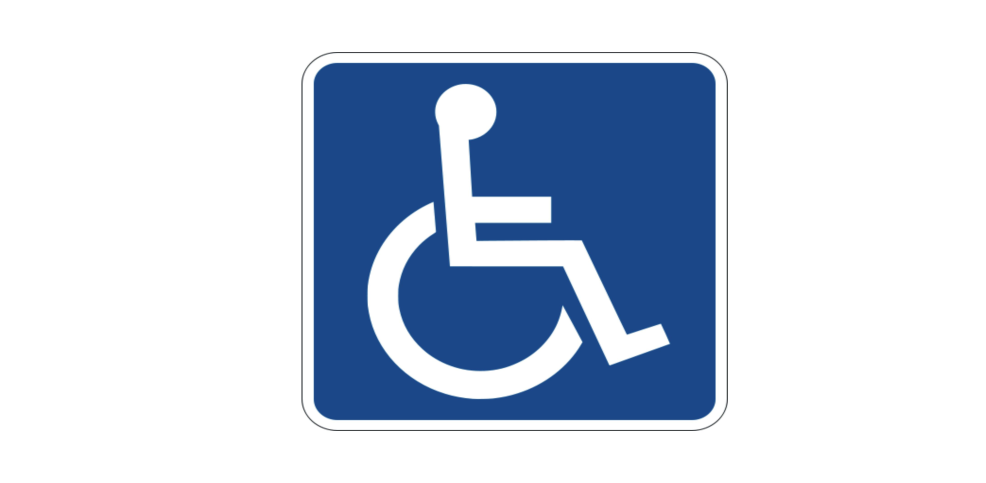 57
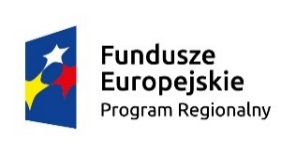 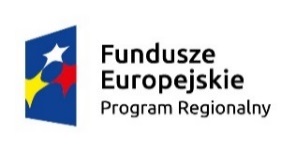 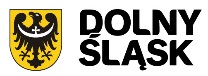 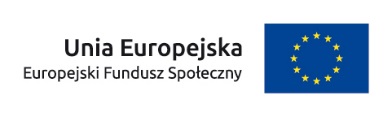 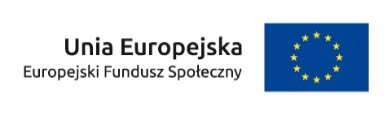 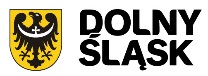 Informacje dotyczące składania wniosków
58
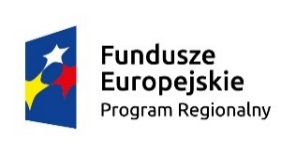 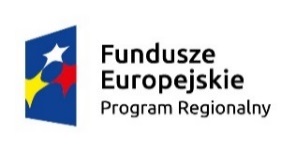 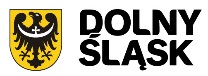 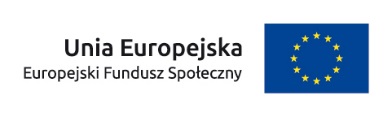 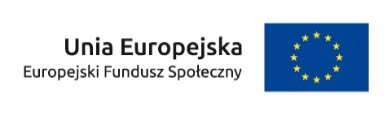 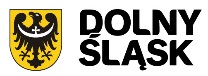 Sposób składania wniosków o dofinansowanie

w formie dokumentu elektronicznego za pośrednictwem SOWA EFS RPDS 
oraz
w formie papierowej wydrukowanej z systemu SOWA i opatrzonej podpisem osoby uprawnionej/podpisami osób uprawnionych do złożenia tego wniosku. Wniosek w formie papierowej należy złożyć w jednym egzemplarzu:
osobiście do Punktu Informacyjnego w Dolnośląskim Wojewódzkim Urzędzie Pracy - Filia we Wrocławiu, al. Armii Krajowej 54, pokój nr 100 I piętro,
za pośrednictwem kuriera na adres: Dolnośląski Wojewódzki Urząd Pracy - Filia  we Wrocławiu, al. Armii Krajowej 54, 50-541 Wrocław w dni robocze od poniedziałku do piątku w godzinach od 7:30 do 15:30, 
za pośrednictwem polskiego operatora wyznaczonego w rozumieniu ustawy z dnia 23 listopada 2012 r. – Prawo pocztowe (t.j. Dz. U. z 2016 r. poz. 1113, z późn. zm.) na adres: Dolnośląski Wojewódzki Urząd Pracy - Filia we Wrocławiu, al. Armii Krajowej 54, 50-541 Wrocław, od poniedziałku do piątku w godzinach pracy IOK, tj. od 7:30 do 15:30.
Wniosek skutecznie złożony to taki, którego wersja elektroniczna i papierowa wpłynęły do DWUP Filia we Wrocławiu, al. Armii Krajowej 54 do godziny 15:30 ostatniego dnia naboru.
59
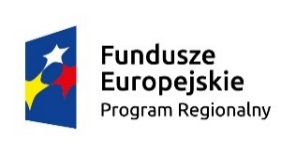 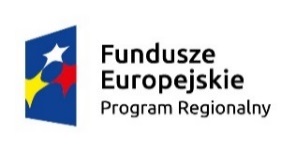 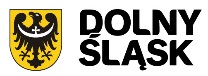 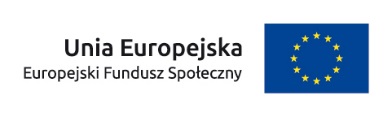 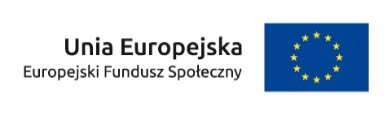 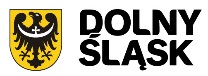 SOWA EFS RPDS https://generator-efs.dwup.pl
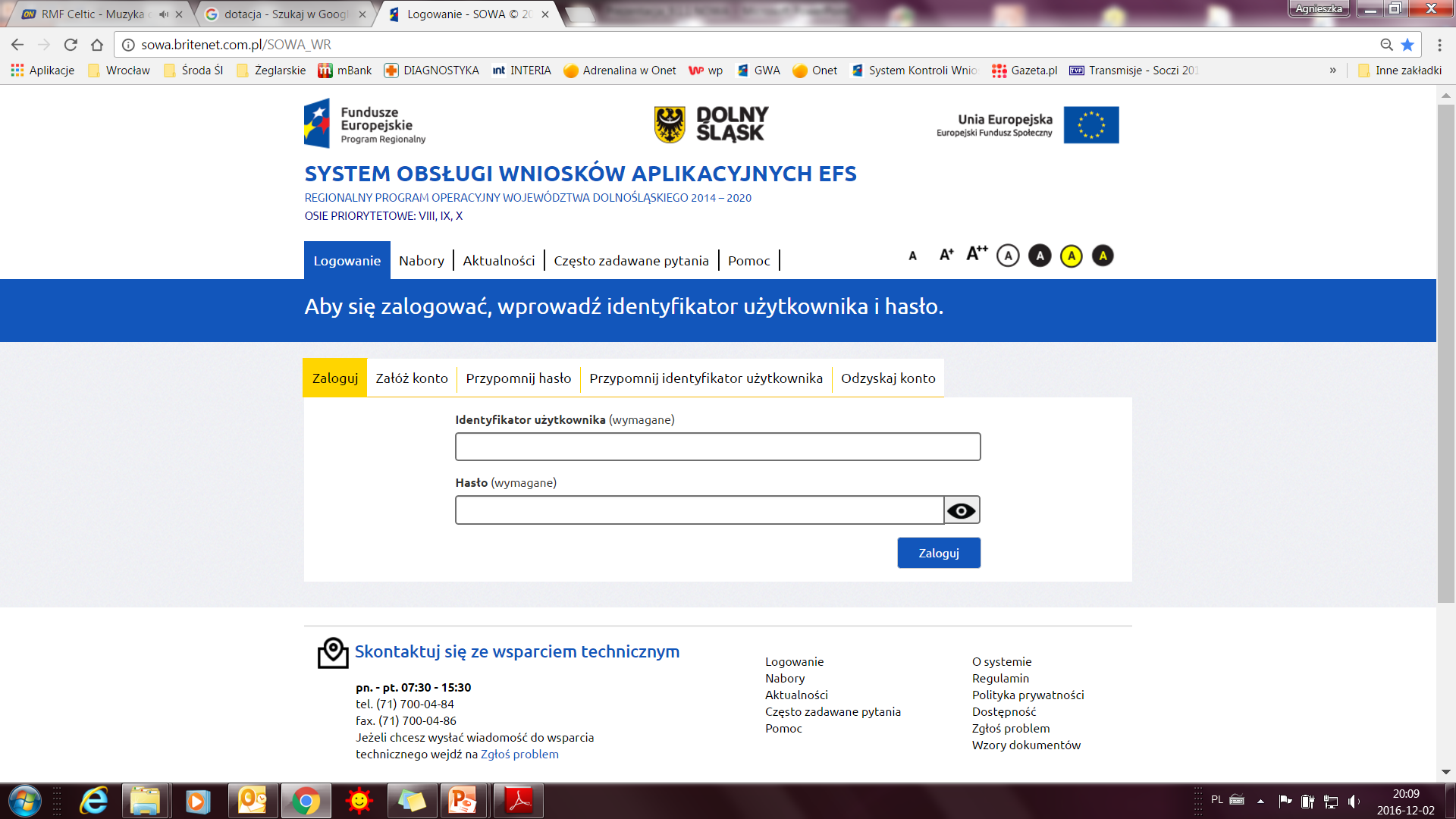 60
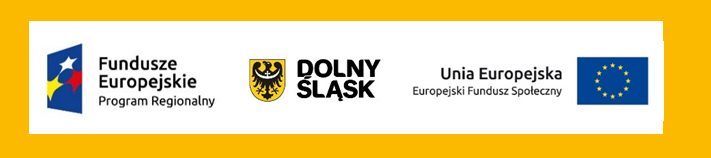 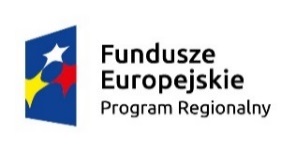 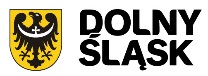 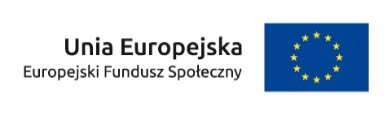 Nabór wniosków  od 10.04.2017 r. do 26.04.2017 r.
Dla wersji elektronicznej wniosków składanych za pośrednictwem systemu SOWA EFS RPDS nabór rozpocznie się dnia 10.04.2017.2016 r. o godz. 00:01 i zakończy się 26.04.2017 r. o godz. 15.30 

Przewidywany termin rozstrzygnięcia konkursu:

- wrzesień 2017 r. – w przypadku, gdy ocenie formalno-merytorycznej podlegać będzie do 200 wniosków
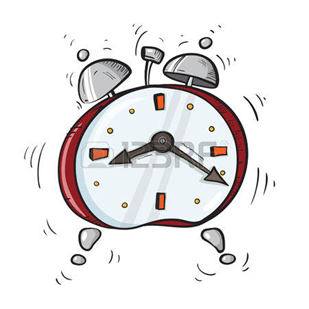 61
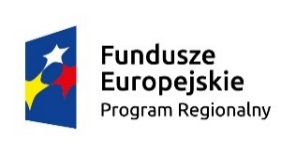 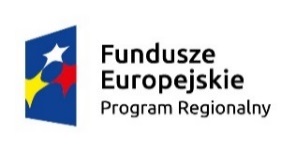 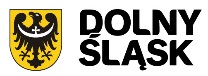 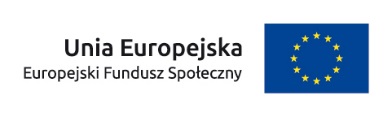 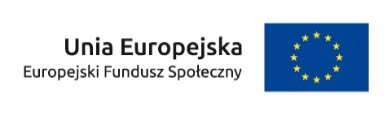 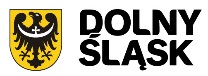 ROZSTRZYGNIĘCIE KONKURSU
Po rozstrzygnięciu konkursu IOK zamieszcza na stronie internetowej:

www.rpo.dwup.pl 
na stronach:
Dla ZIT WrOF: www.zit.wrof.pl
Dla ZIT AJ: www.zitaj.jeleniagora.pl
Dla ZIT AW: www.ipaw.walbrzych.eu

	oraz na portalu, nie później niż 7 dni od rozstrzygnięcia konkursu, listę projektów, które uzyskały wymaganą liczbę punktów, z wyróżnieniem projektów wybranych do dofinansowania (listę rankingową), tj. listę, która nie będzie uwzględniała tych projektów, które brały udział w konkursie, ale nie uzyskały wymaganej liczby punktów oraz informację o składzie KOP.
62
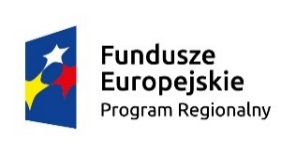 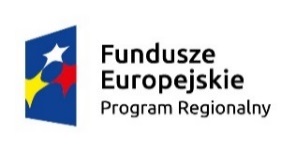 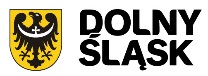 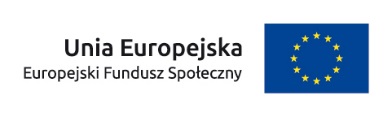 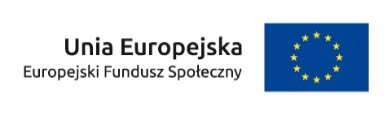 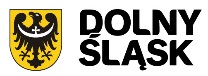 Pytania i odpowiedzi
Wyjaśnienia o charakterze ogólnym publikowane są na stronie internetowej IOK: www.rpo.dwup.pl oraz odpowiednio:
Dla ZIT WrOF: www.zit.wrof.pl
Dla ZIT AJ: www.zitaj.jeleniagora.pl
Dla ZIT AW: www.ipaw.walbrzych.eu
Pytania indywidualne można kierować na adres: promocja@dwup.pl lub telefonicznie: 71 39 74 110 lub 71 39 74 111 lub nr infolinii 0 800 300 376
W zakresie oceny zgodności projektu ze Strategią ZIT WrOF pytania można kierować na adres: zit@um.wroc.pl lub telefonicznie: 71 777 83 19 lub 71 777 87 50
W zakresie oceny zgodności projektu ze Strategią ZIT AJ pytania można kierować na adres: zitaj@jeleniagora.pllub telefonicznie: 75 75 46 249  oraz 75 75 46 288
W zakresie oceny zgodności projektu ze Strategią ZIT AW pytania można kierować na adres: ipaw@ipaw.walbrzych.eu lub telefonicznie: 74 64 88 559
63
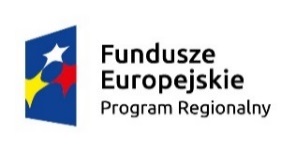 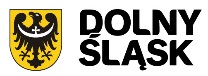 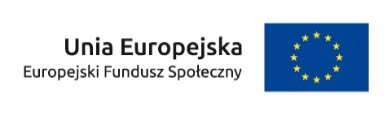 Dziękujemy za uwagę
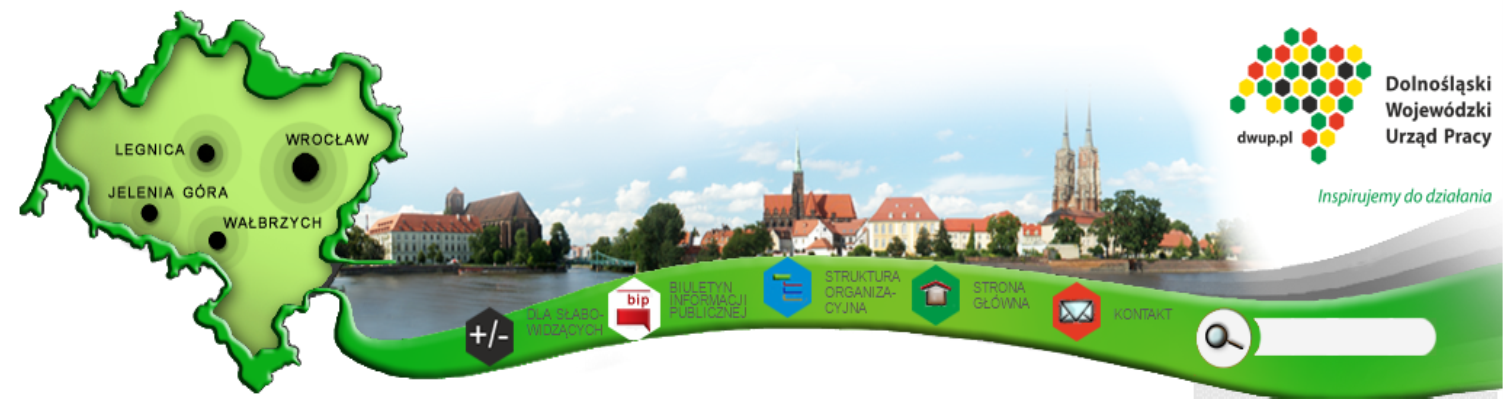 64